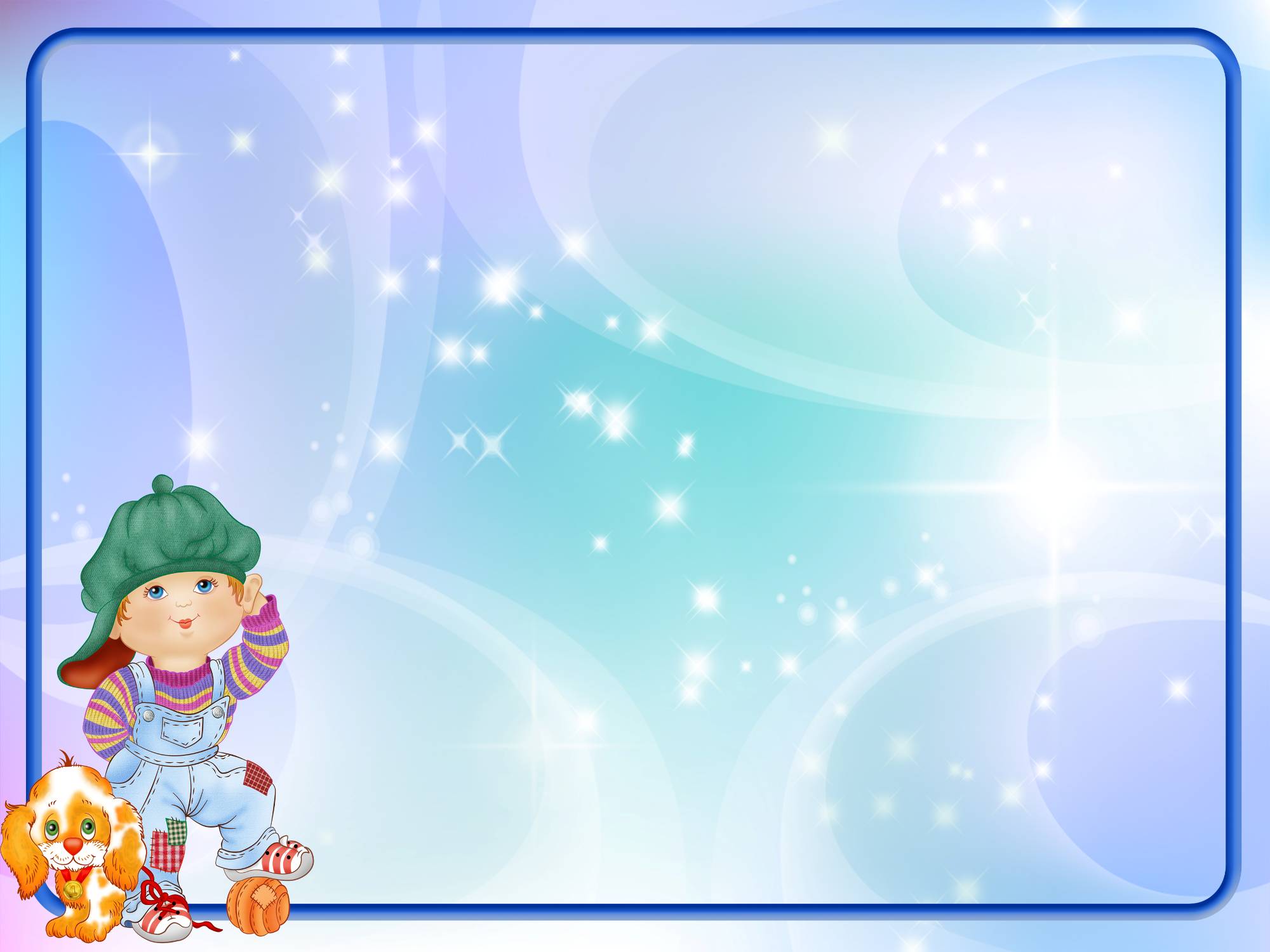 МБДОУ «Детский сад № 19 «Брусничка»
Корригирующие упражнения для профилактики плоскостопия
Инструктор по физической культуре: Хомякова Е.А.
2020г
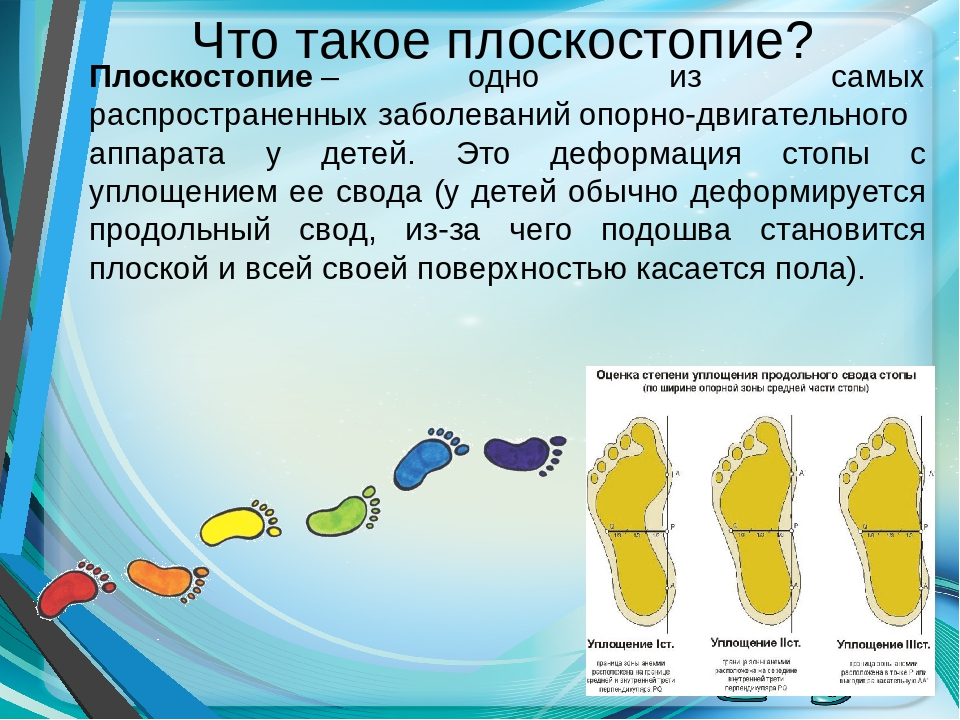 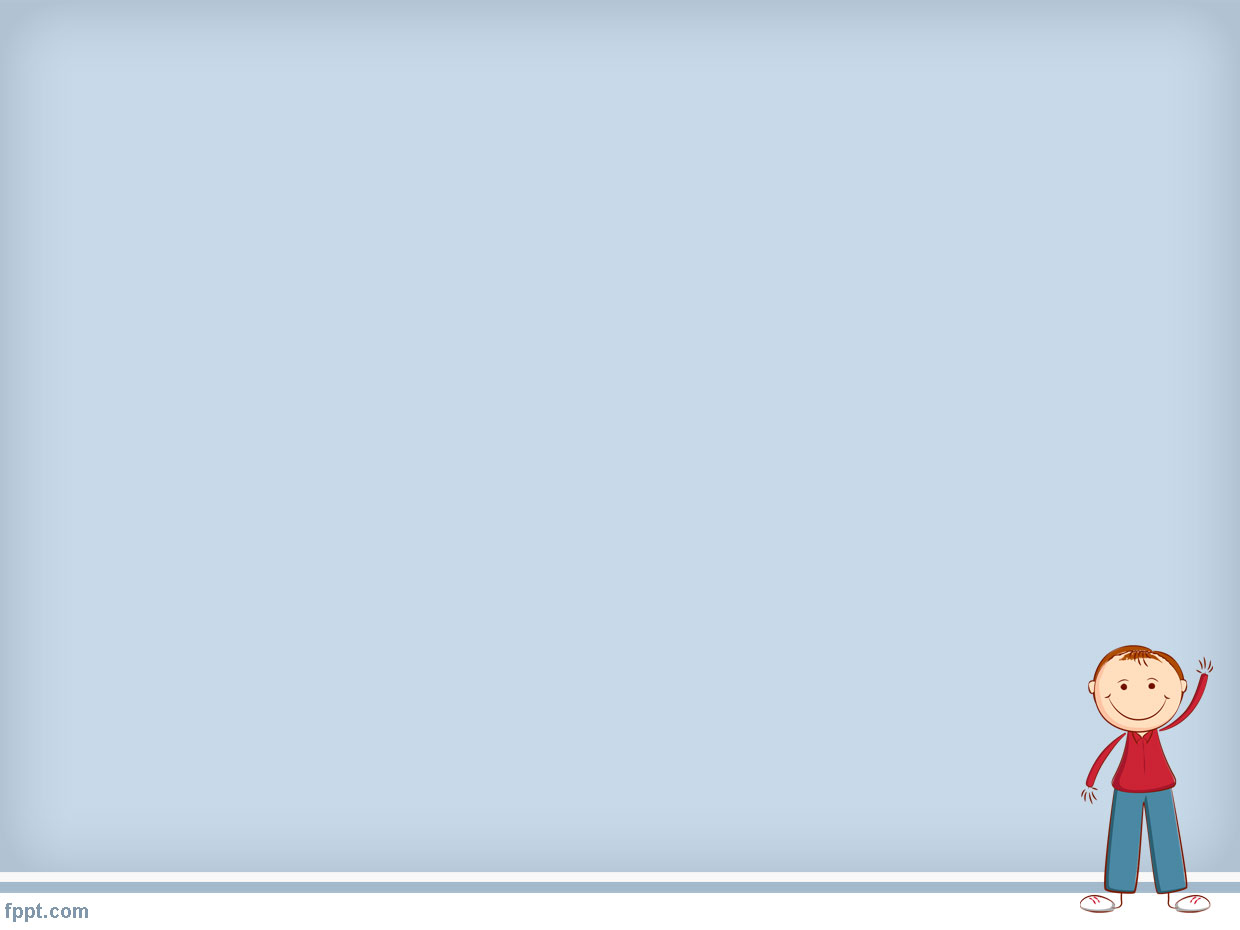 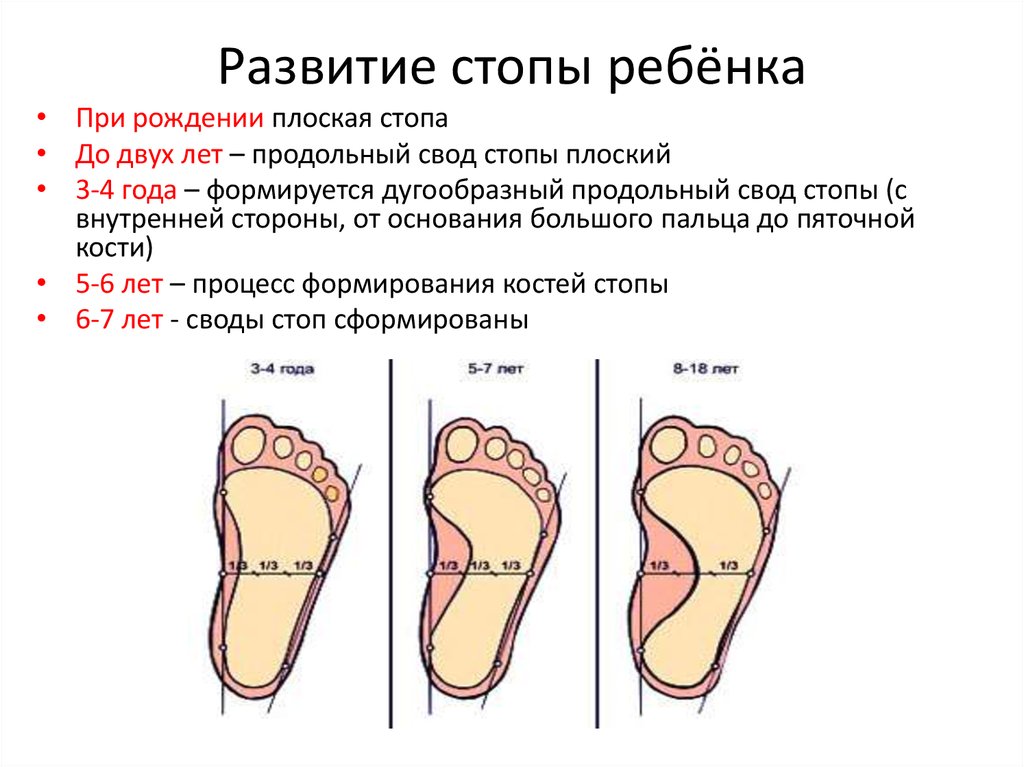 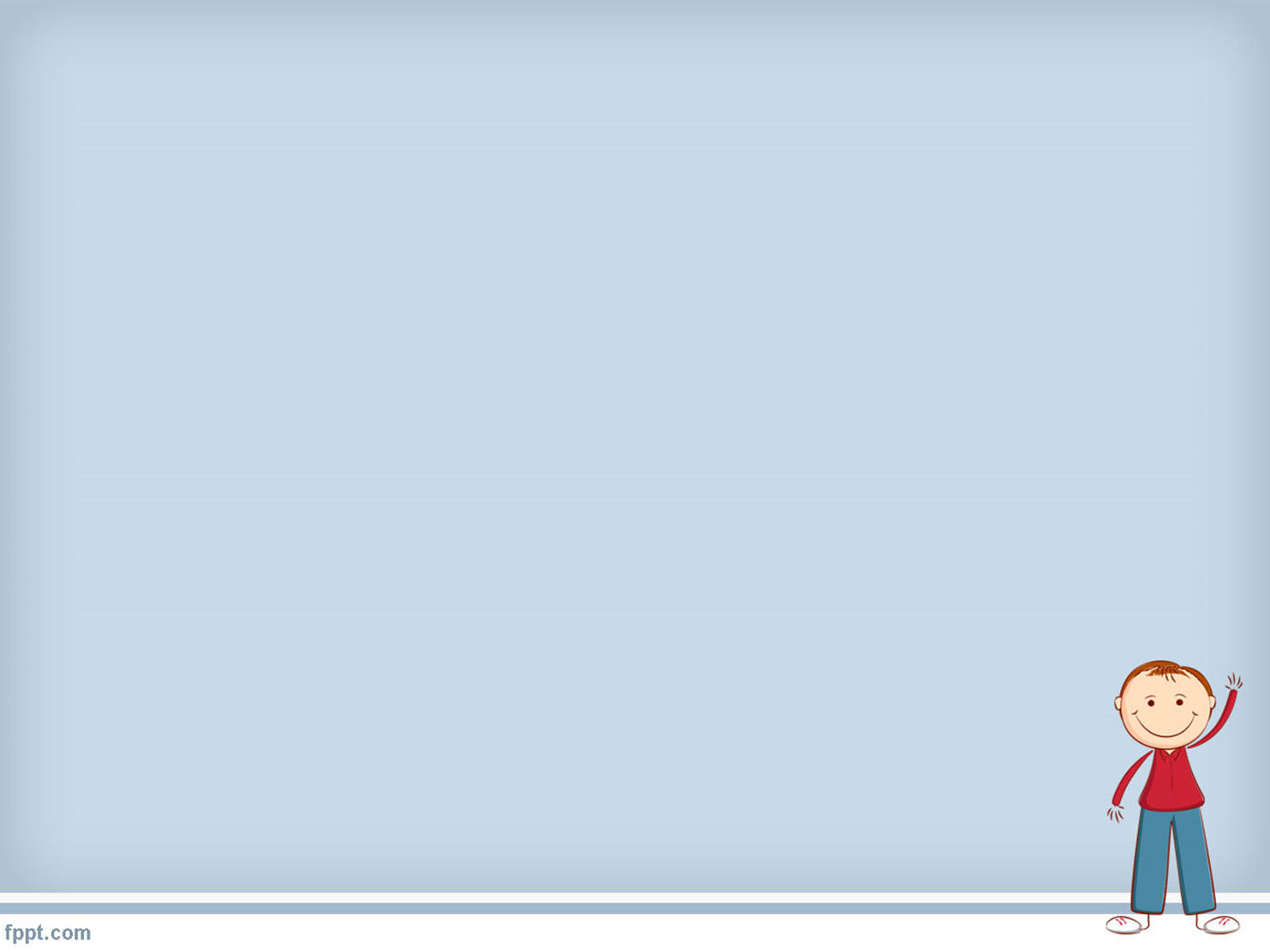 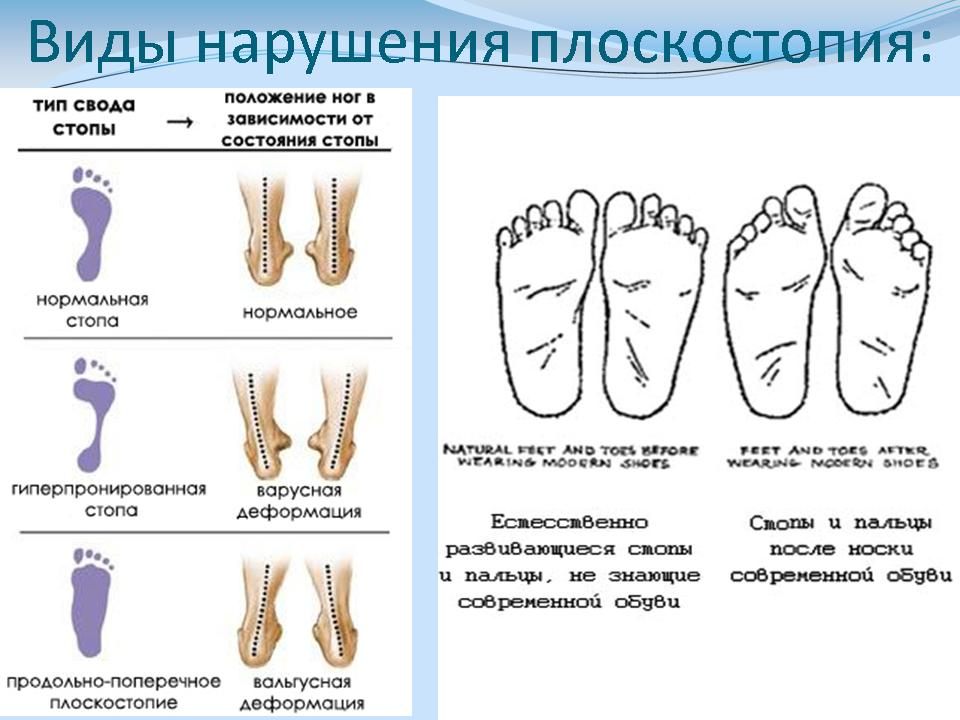 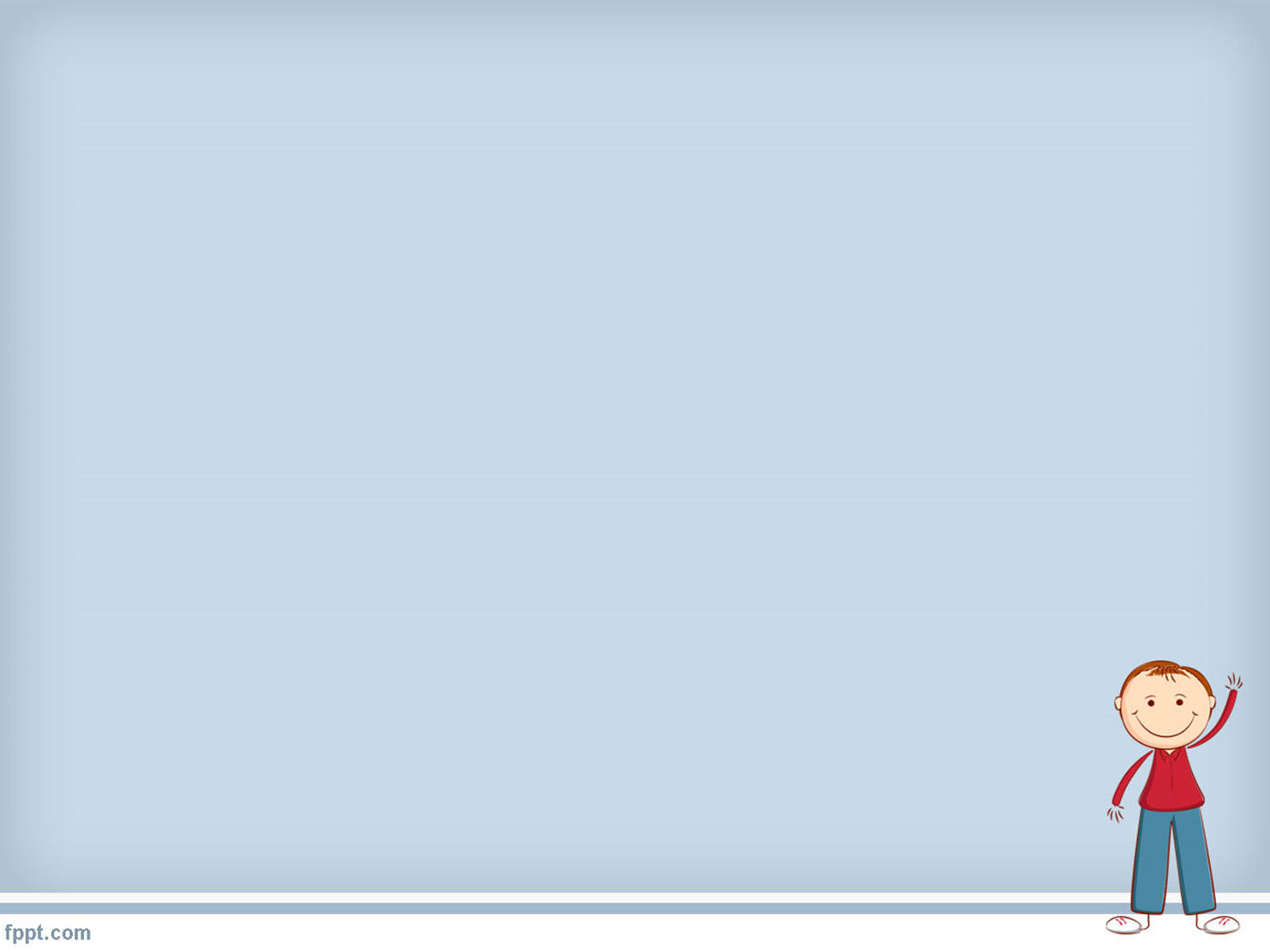 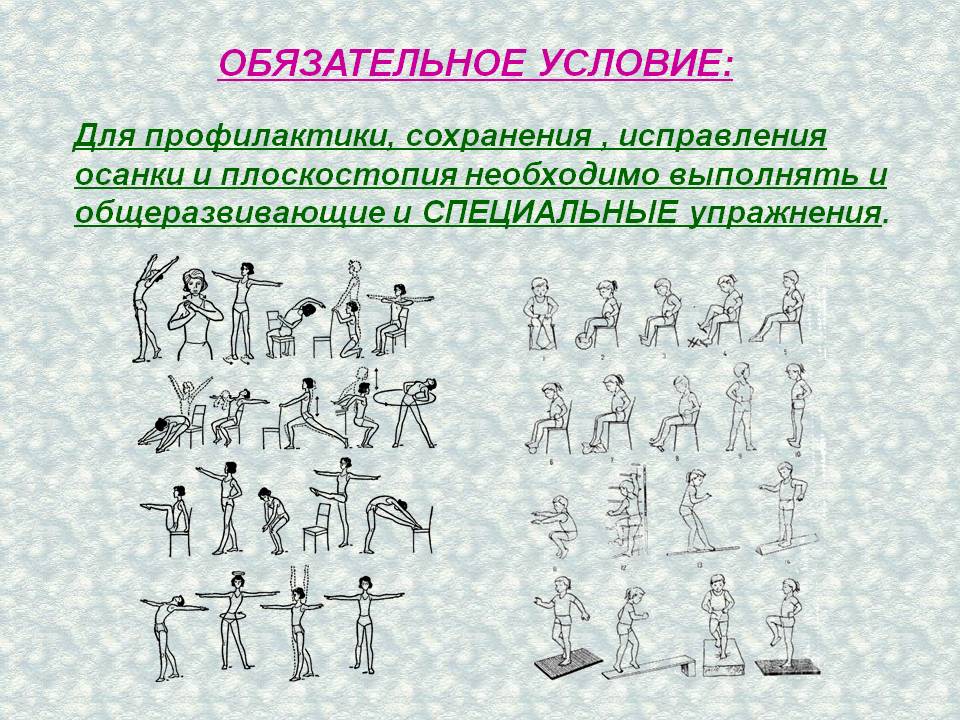 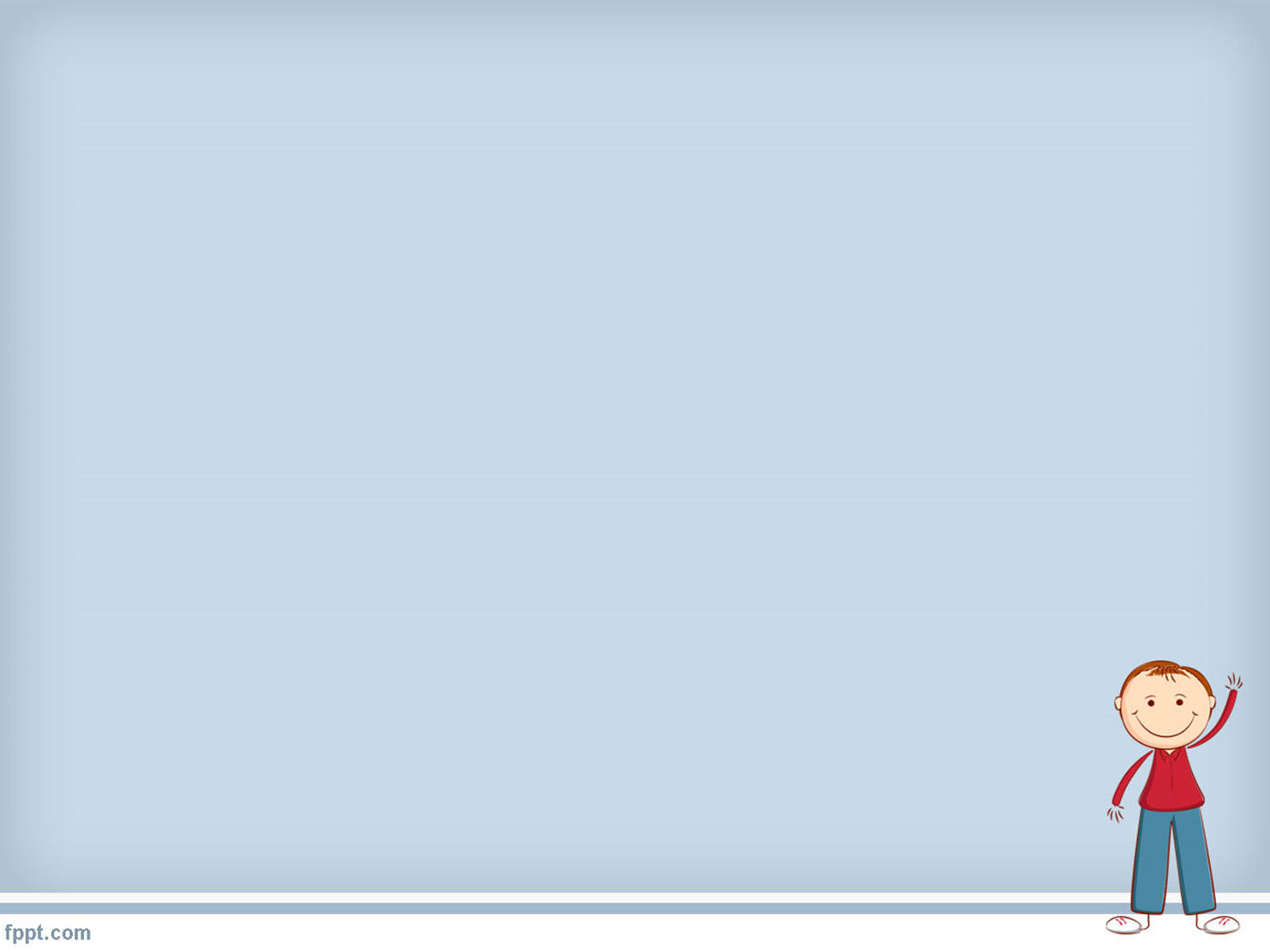 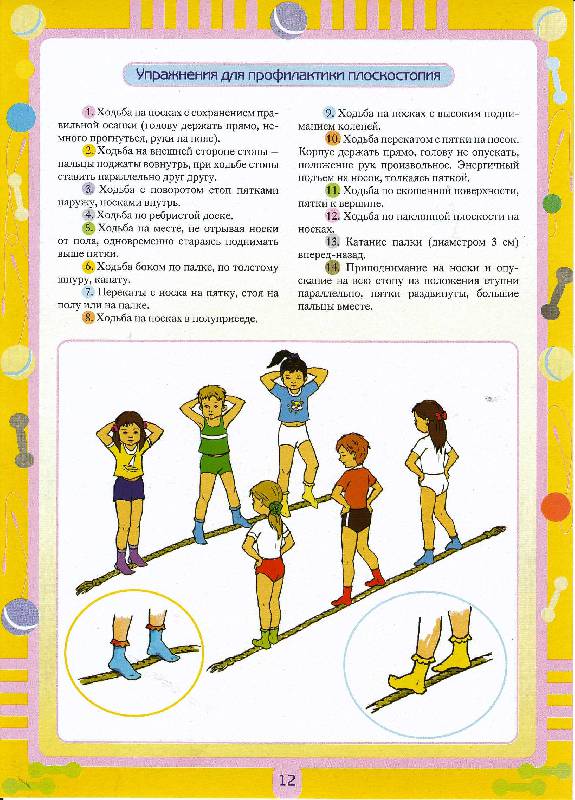 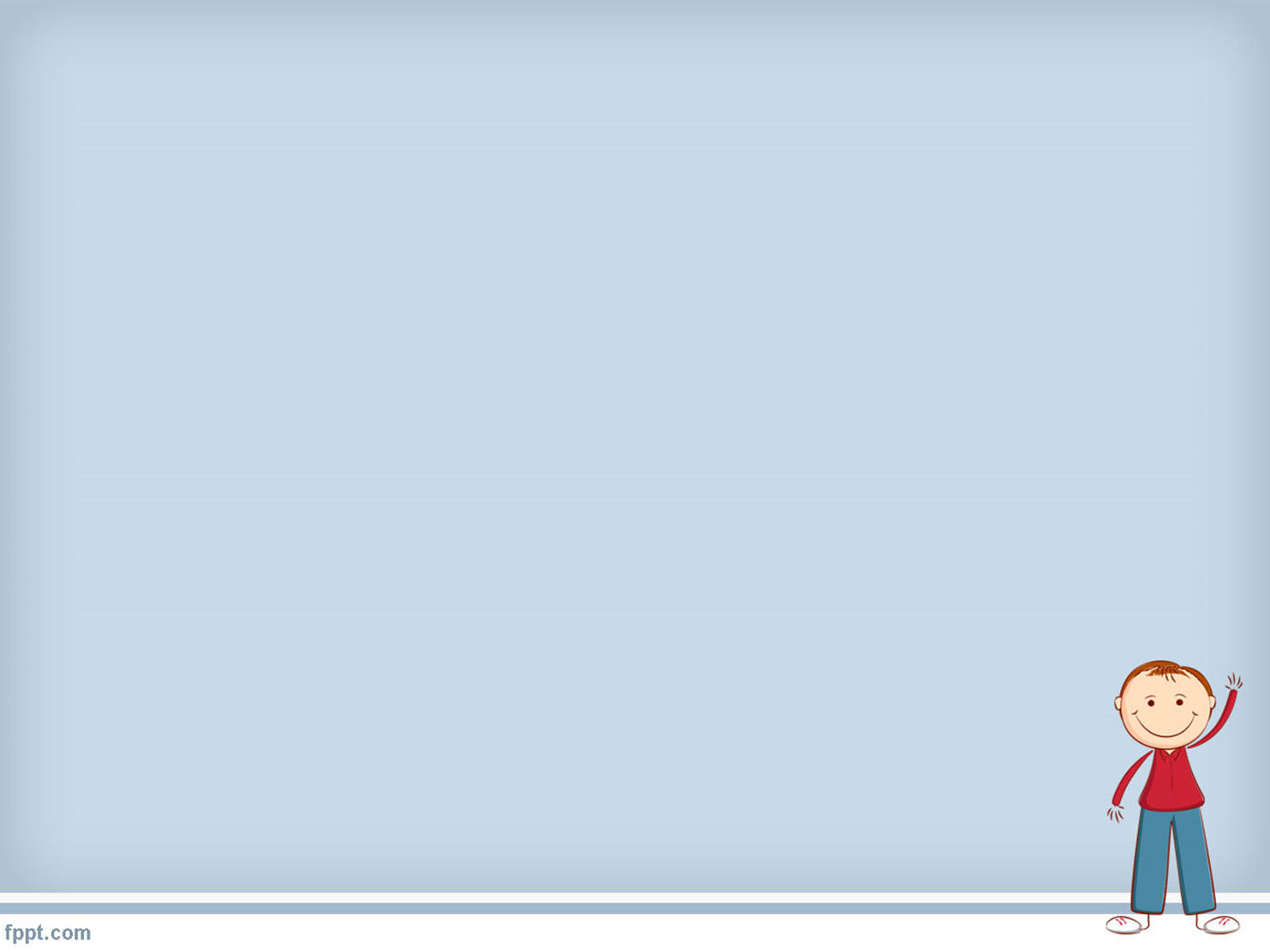 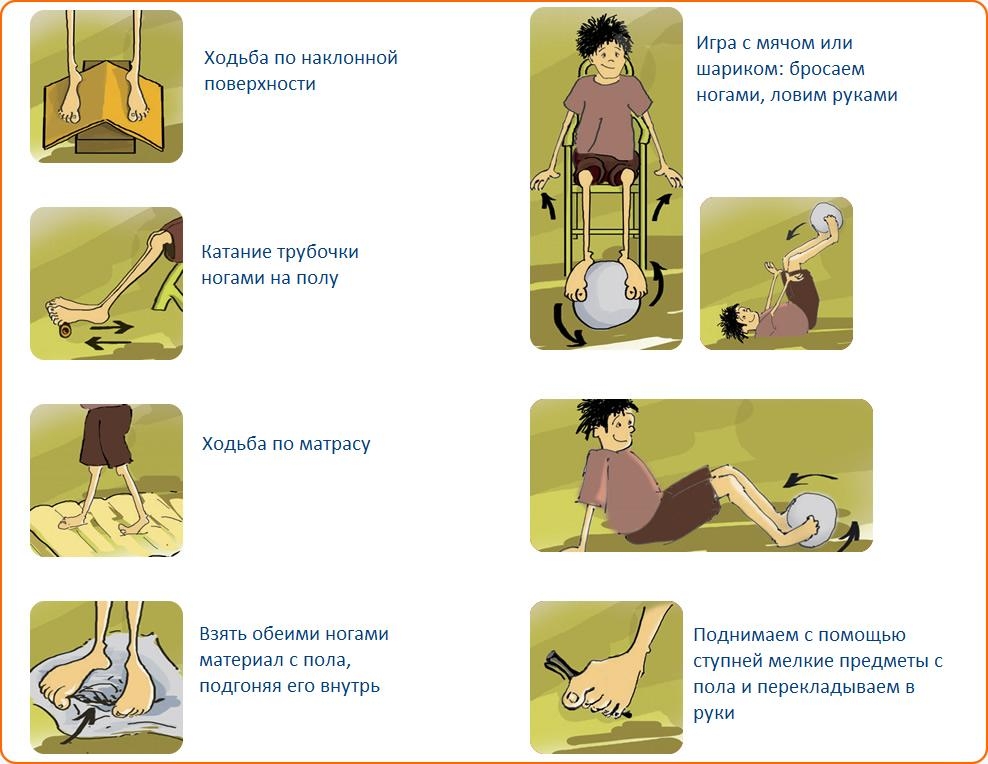 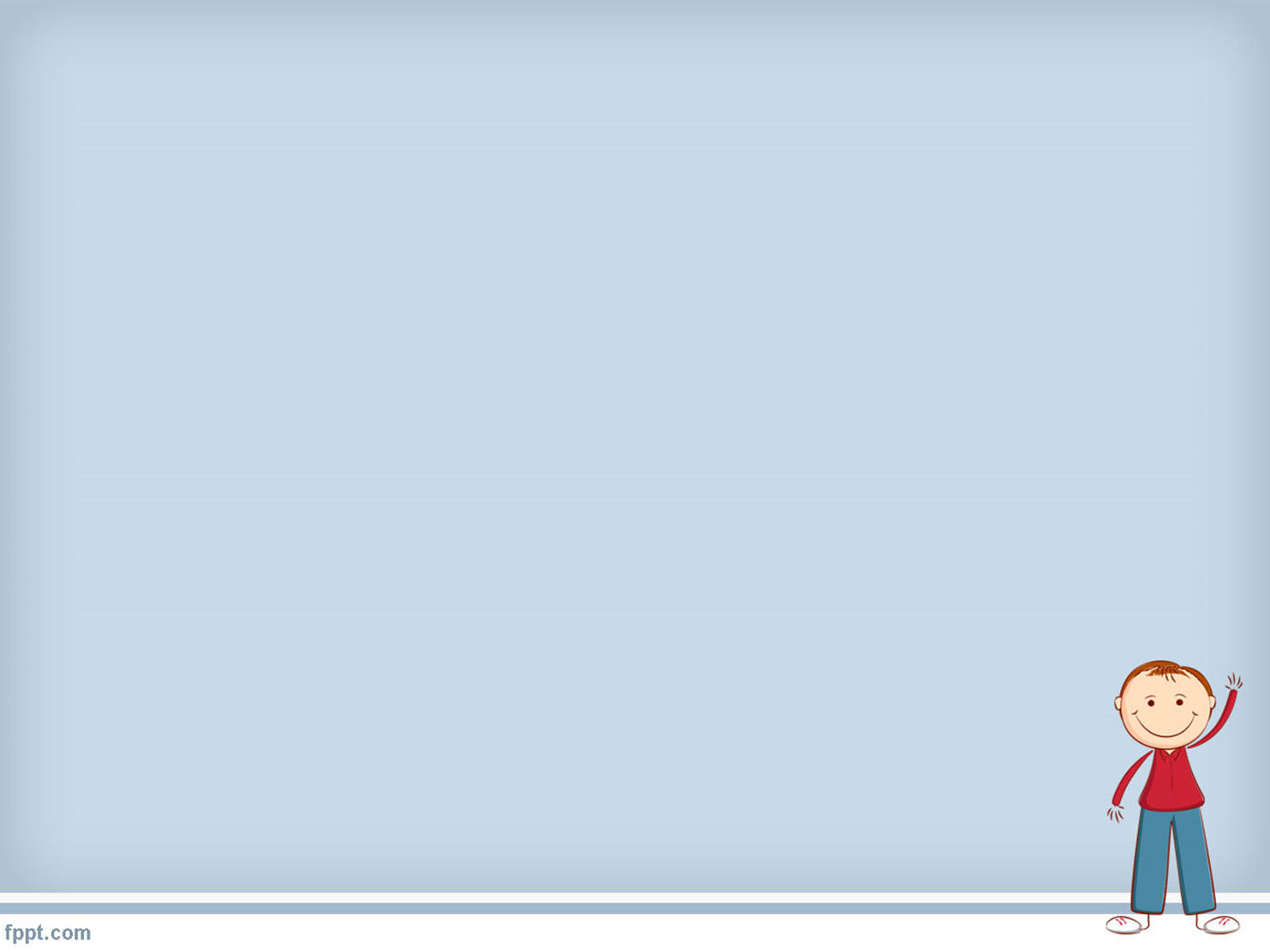 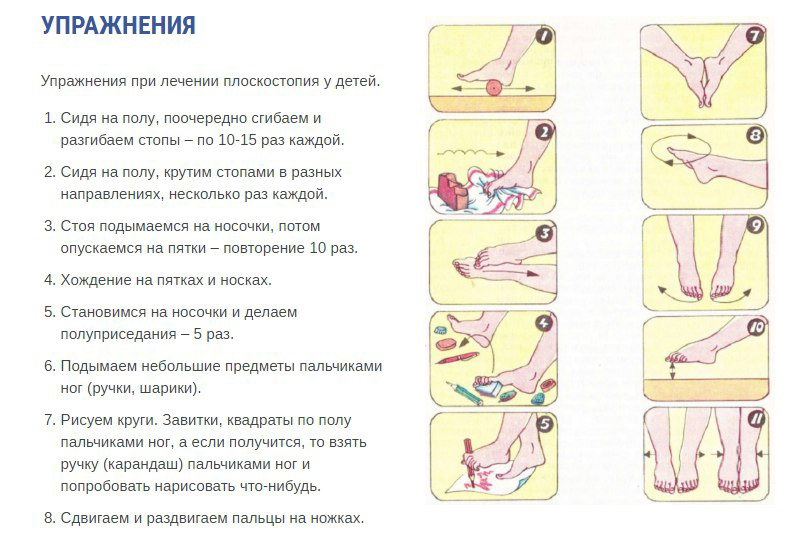 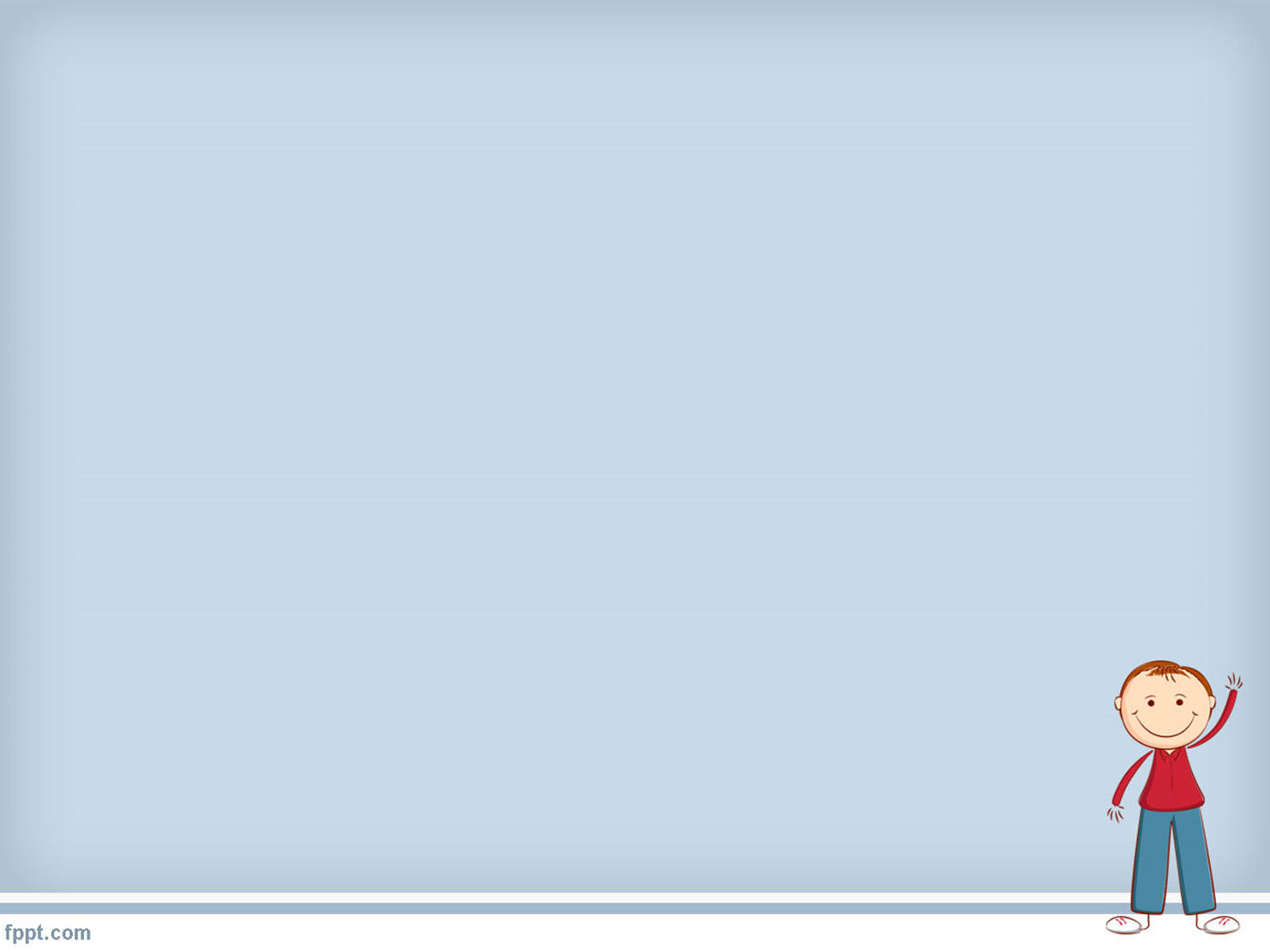 Упражнения для укрепления осанки и стоп
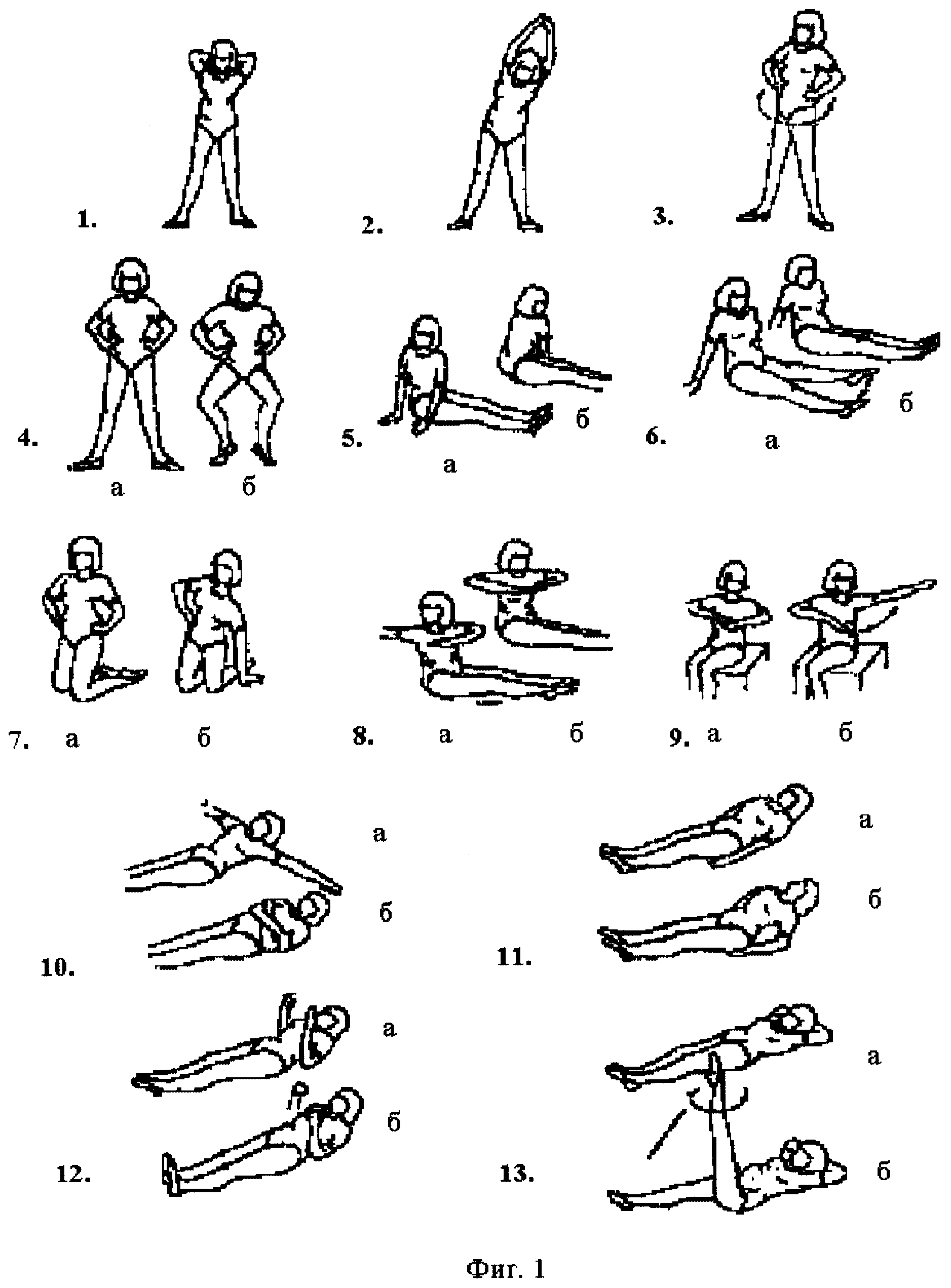 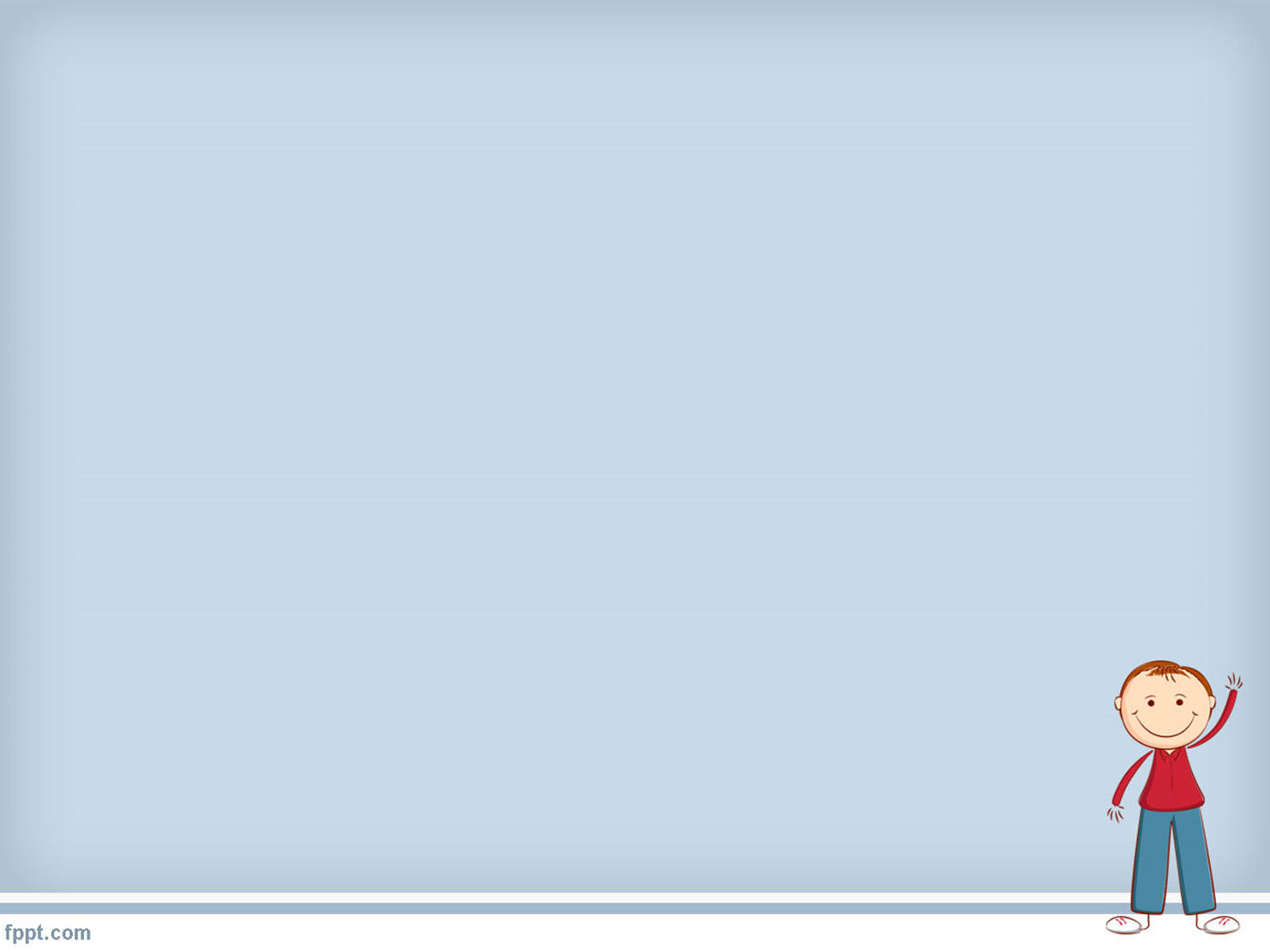 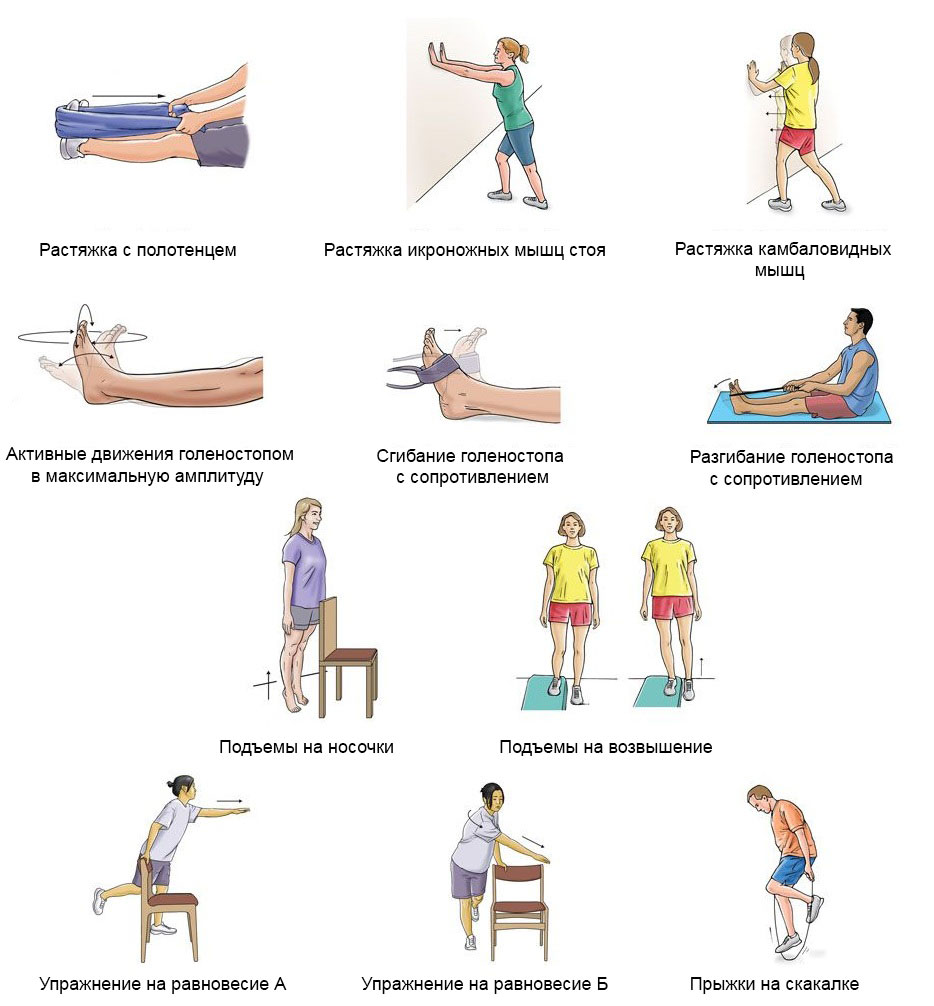 Упражнения для укрепления стопы при плоскостопии
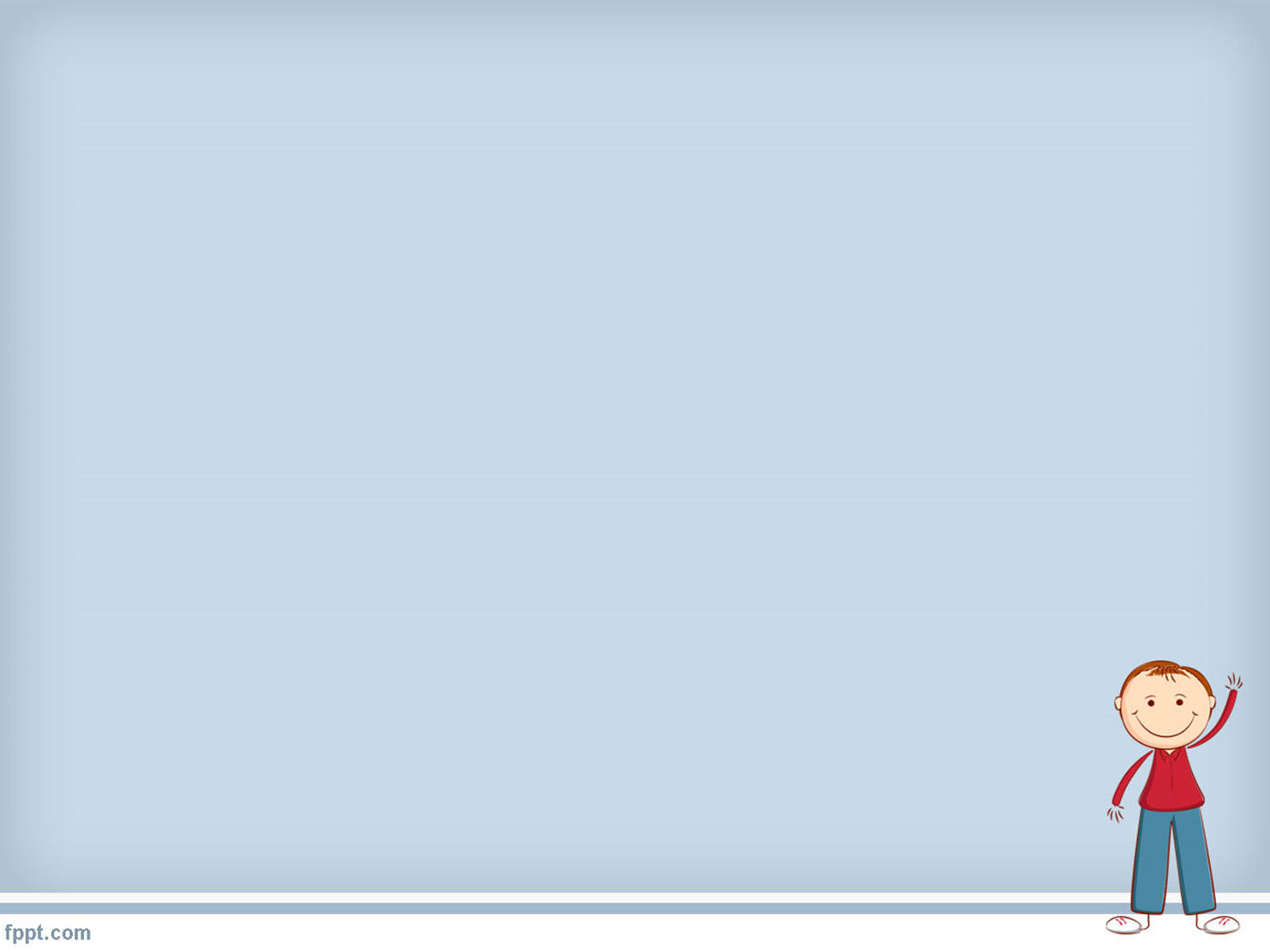 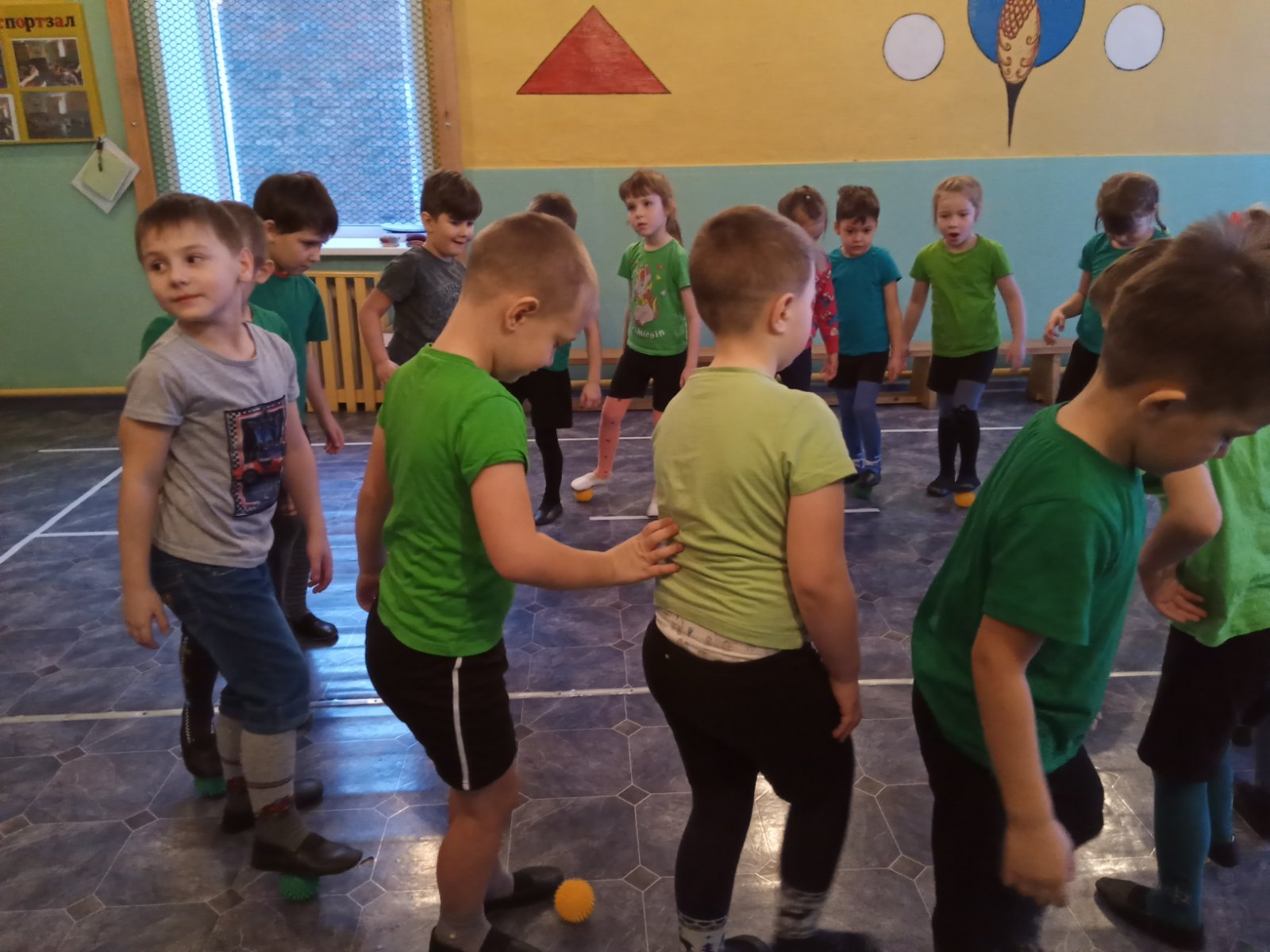 Упражнения с разными предметами
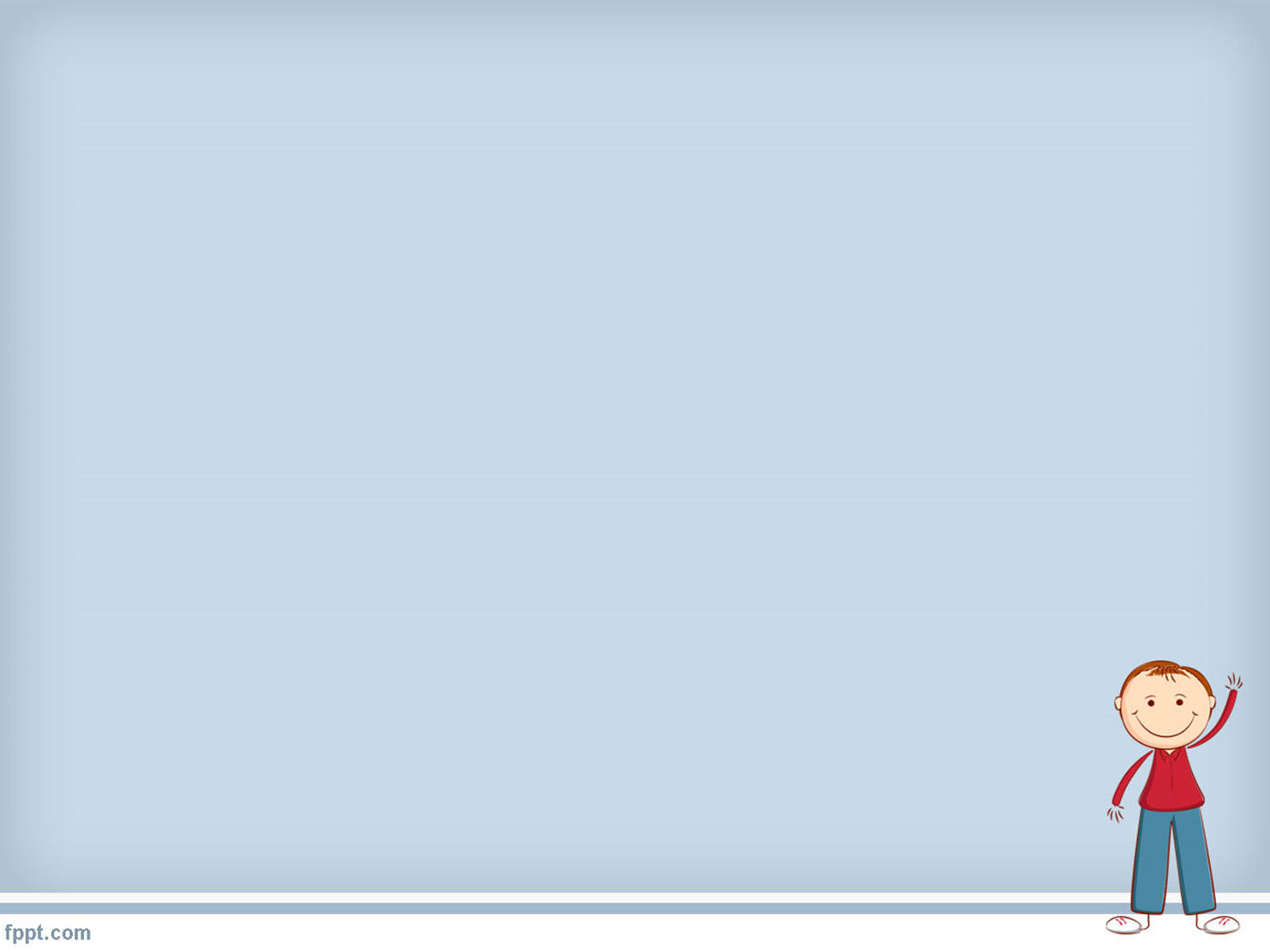 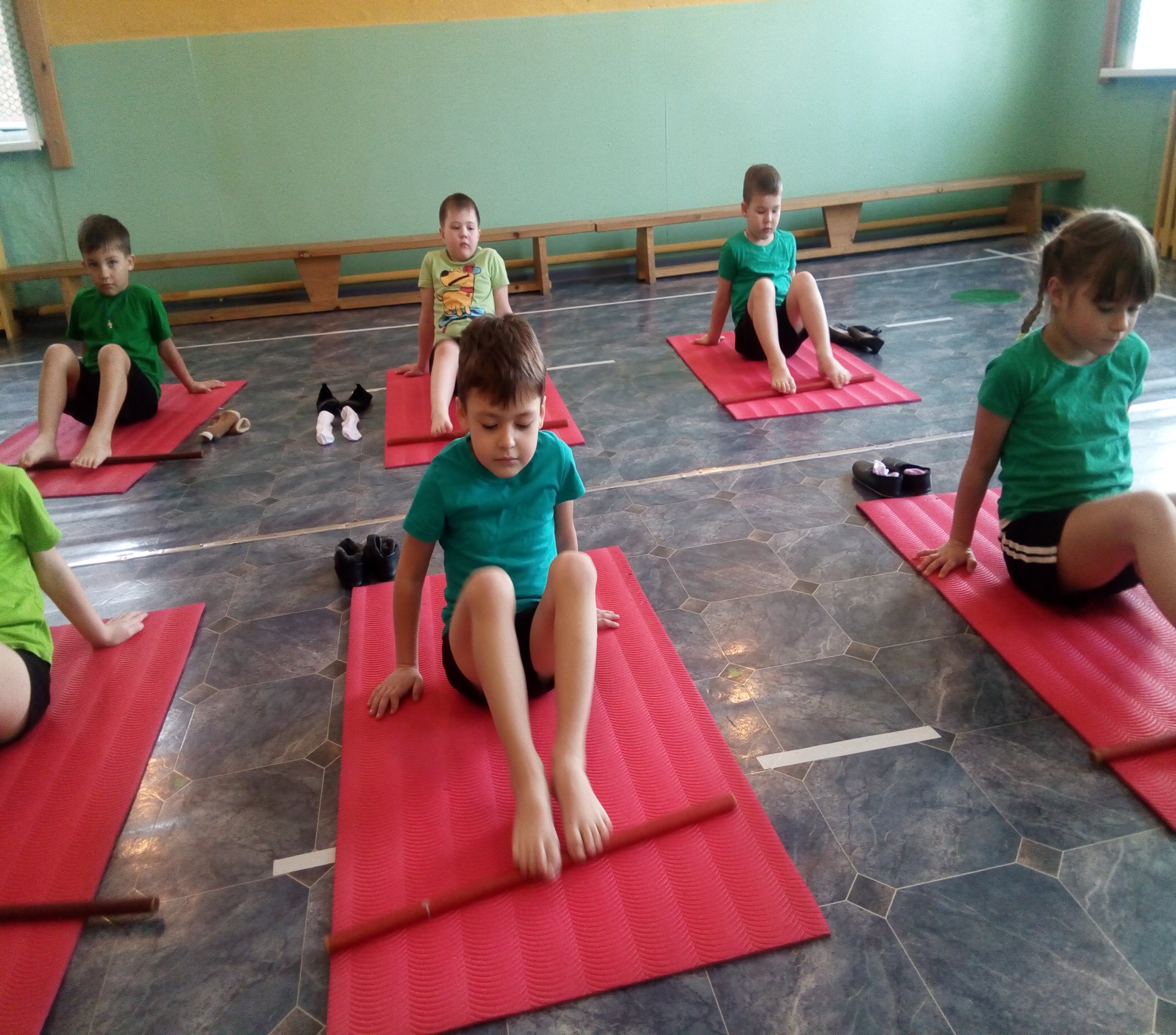 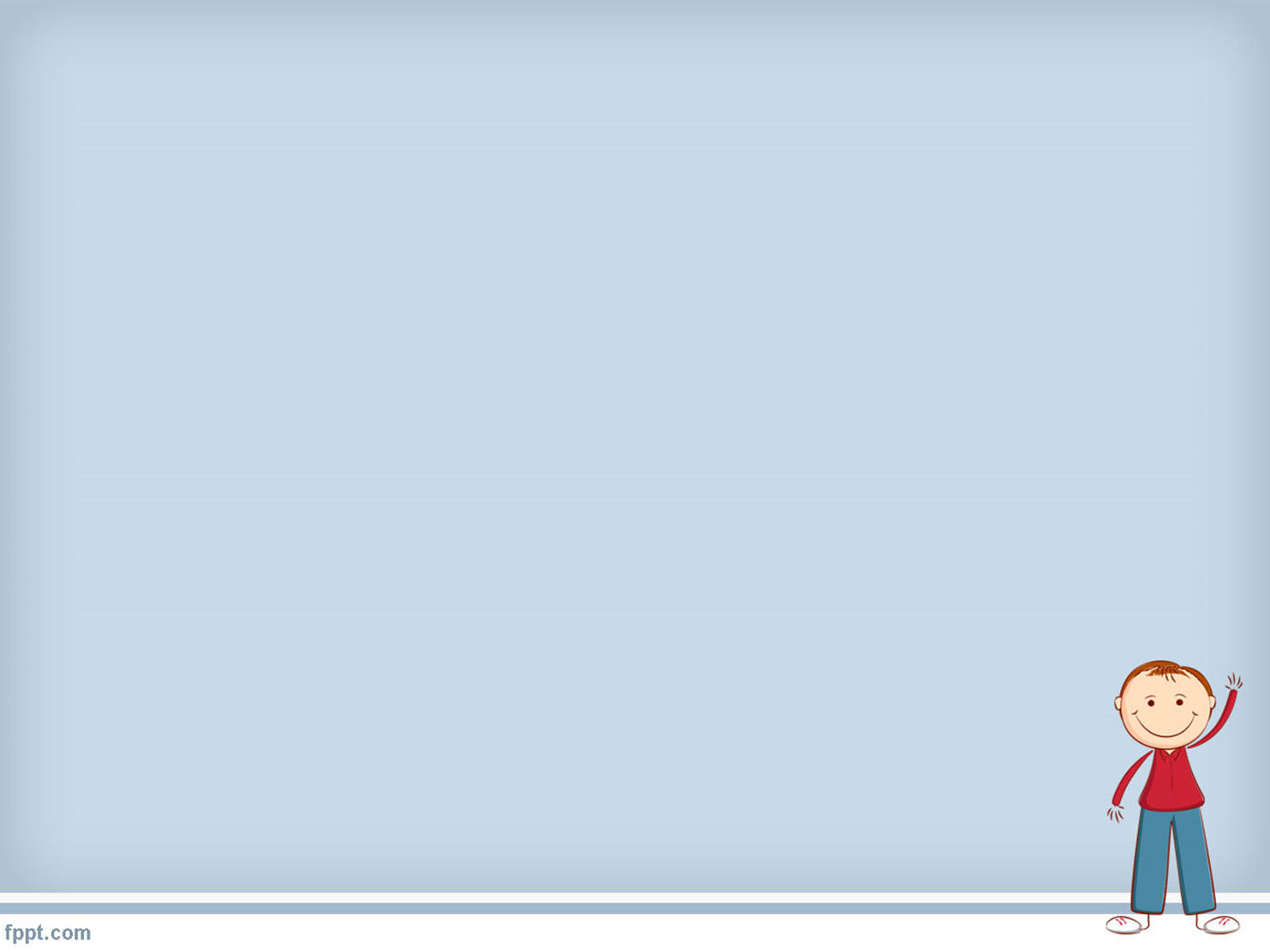 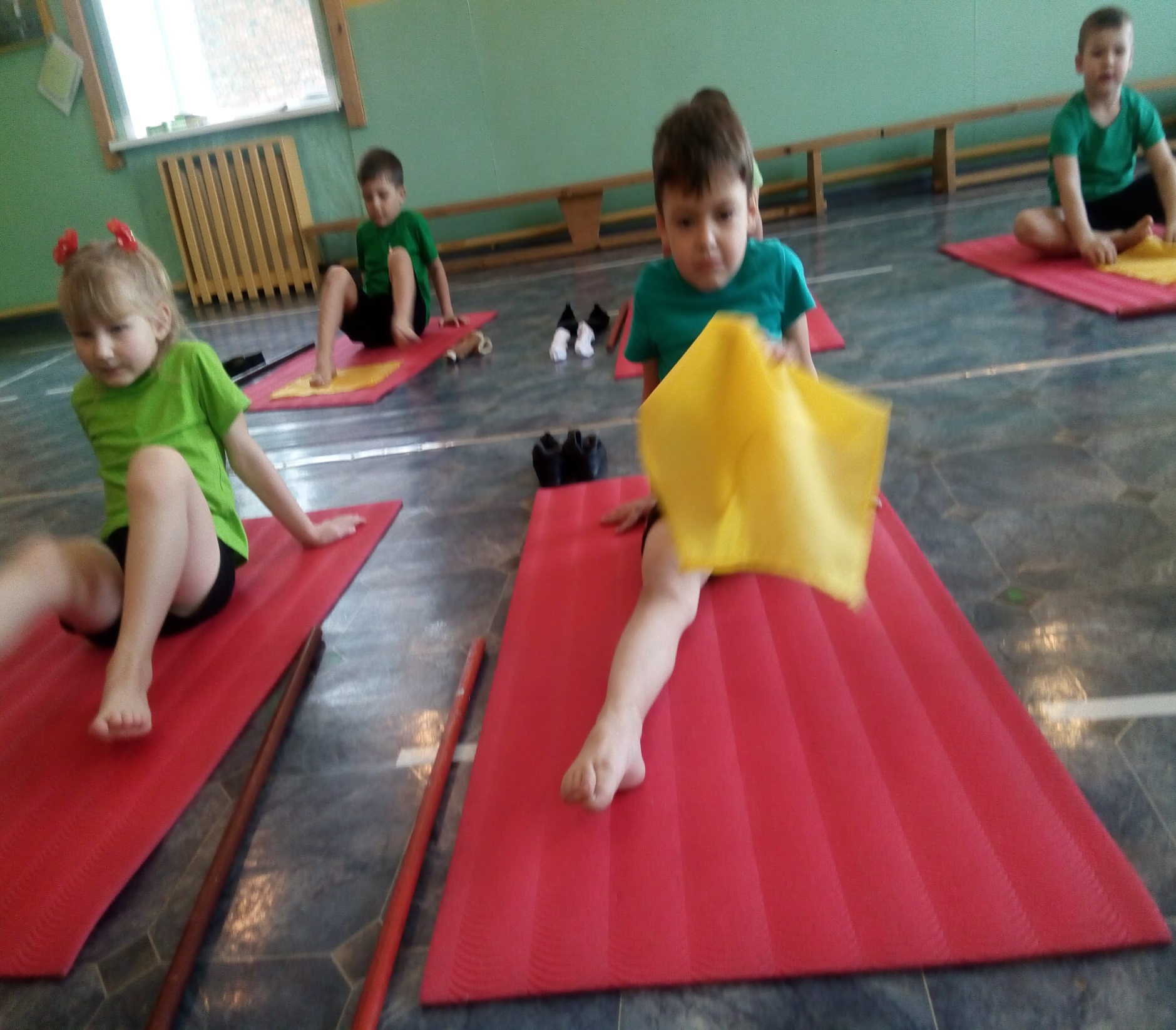 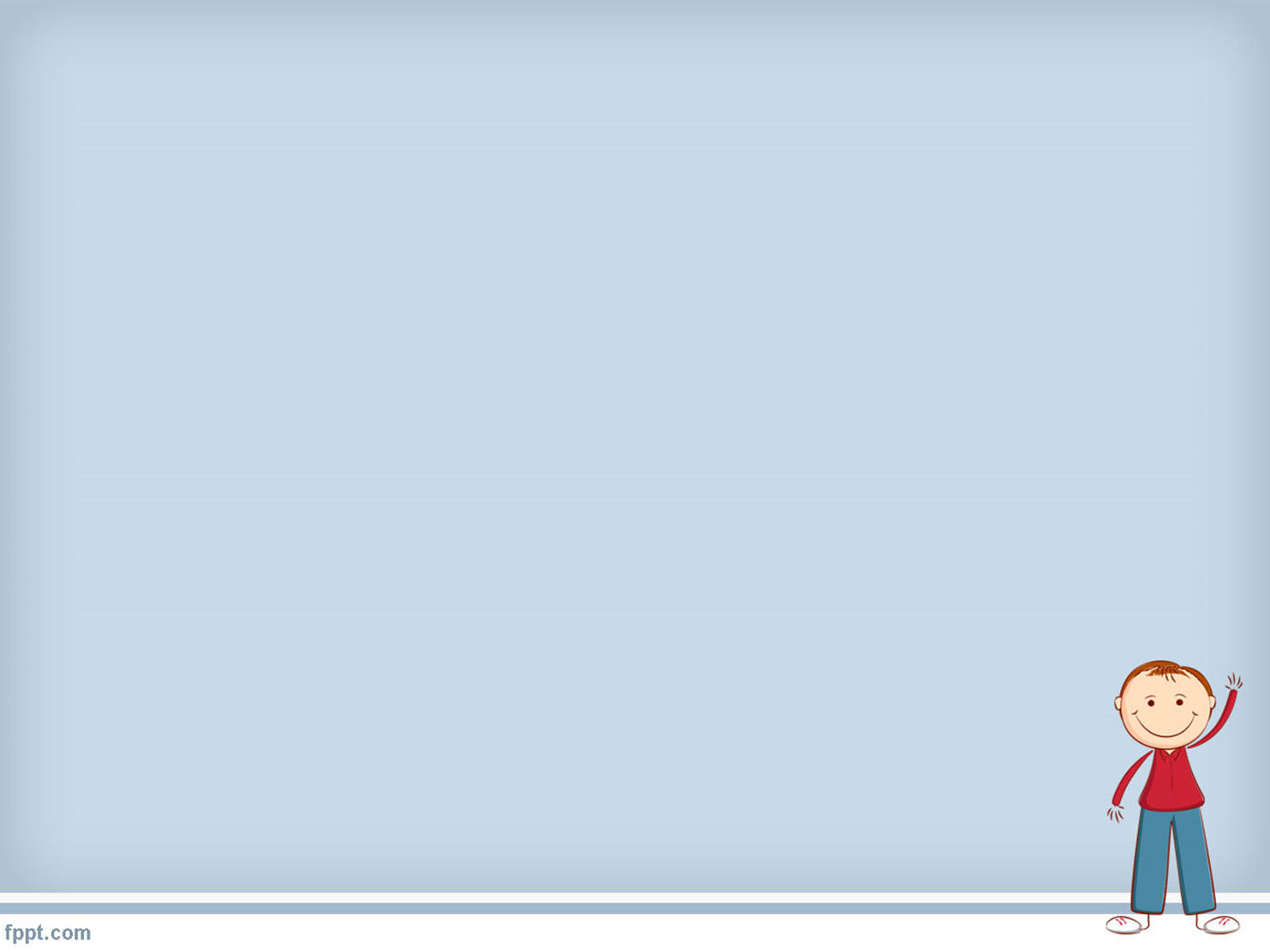 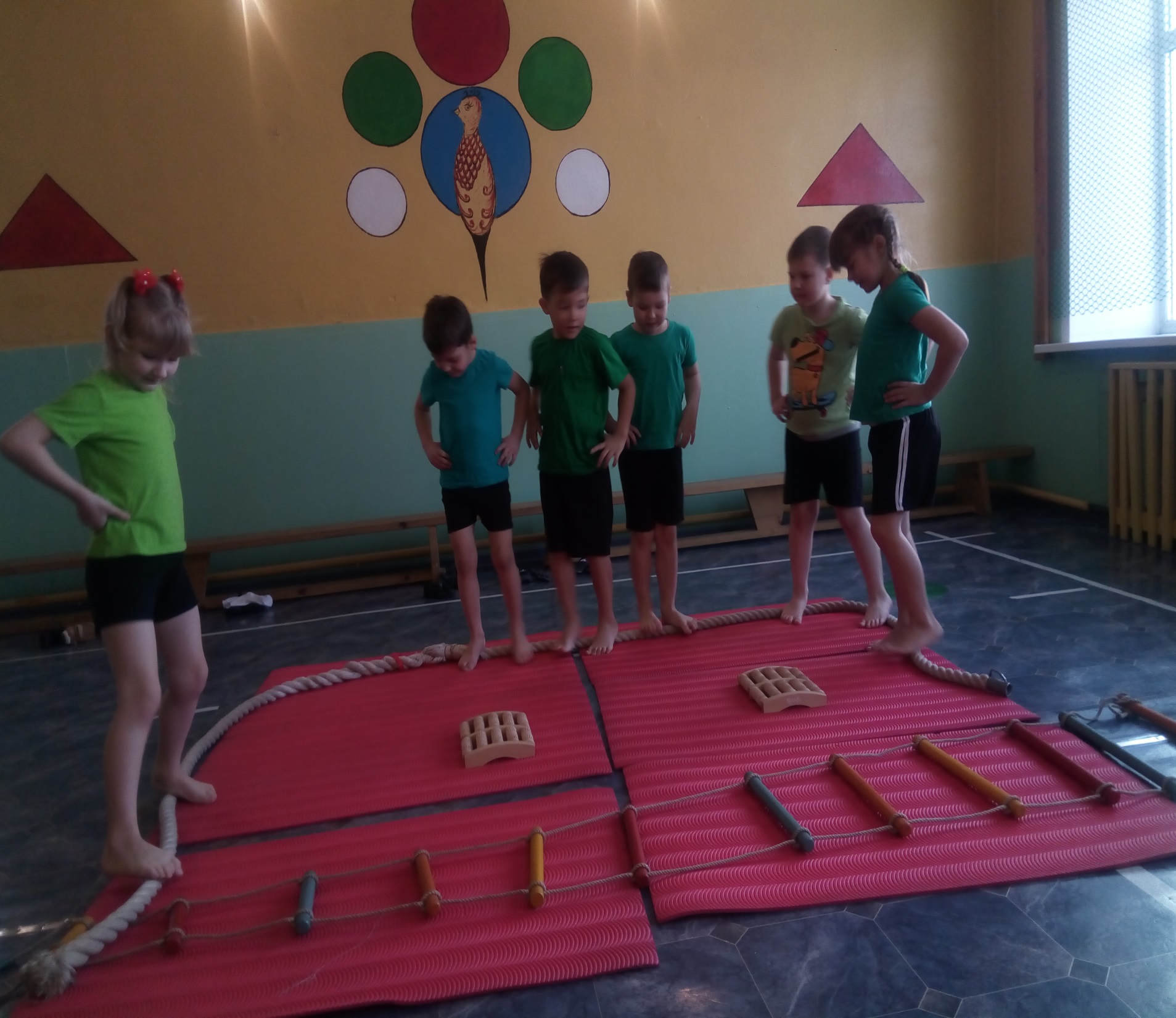 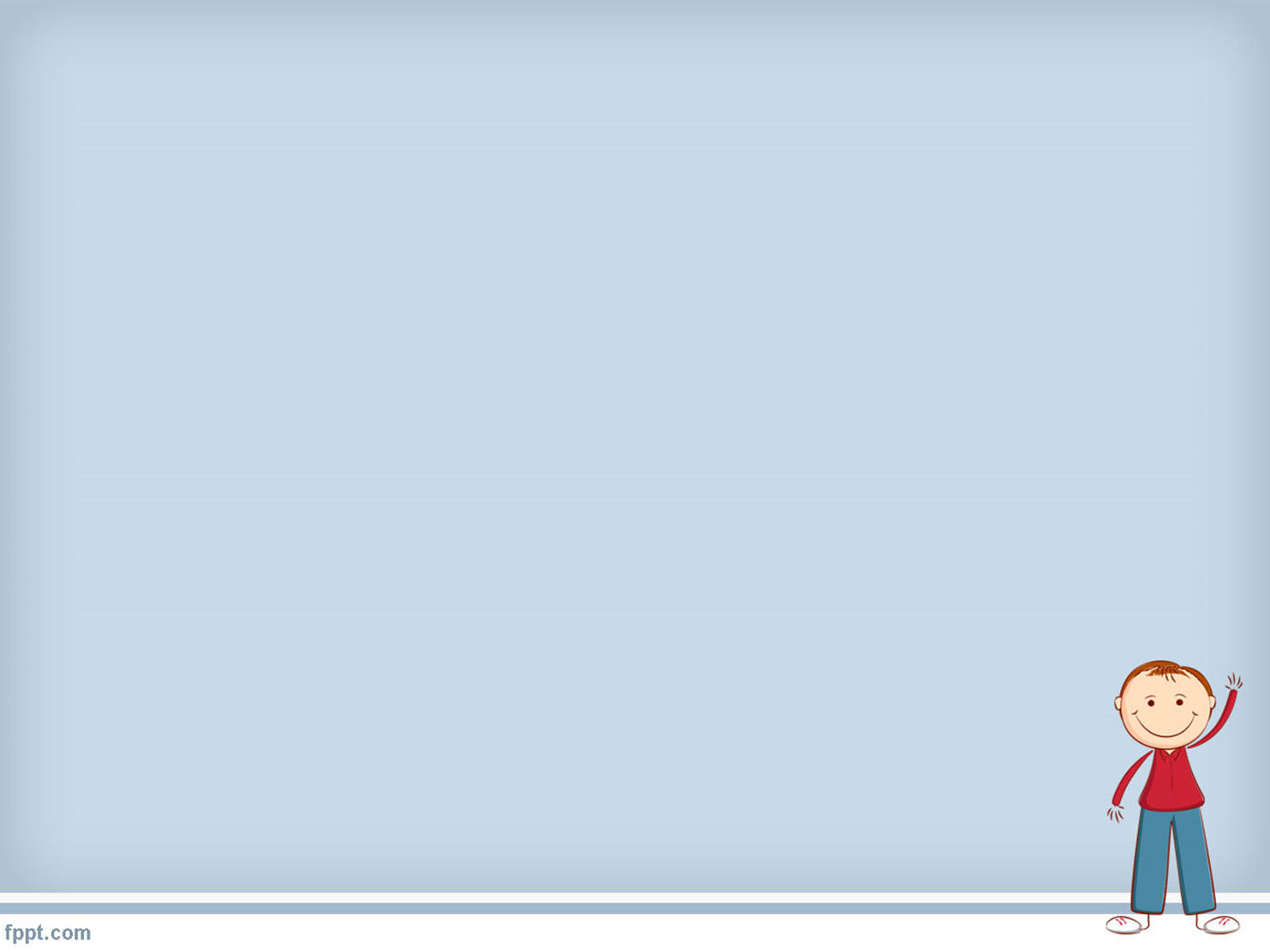 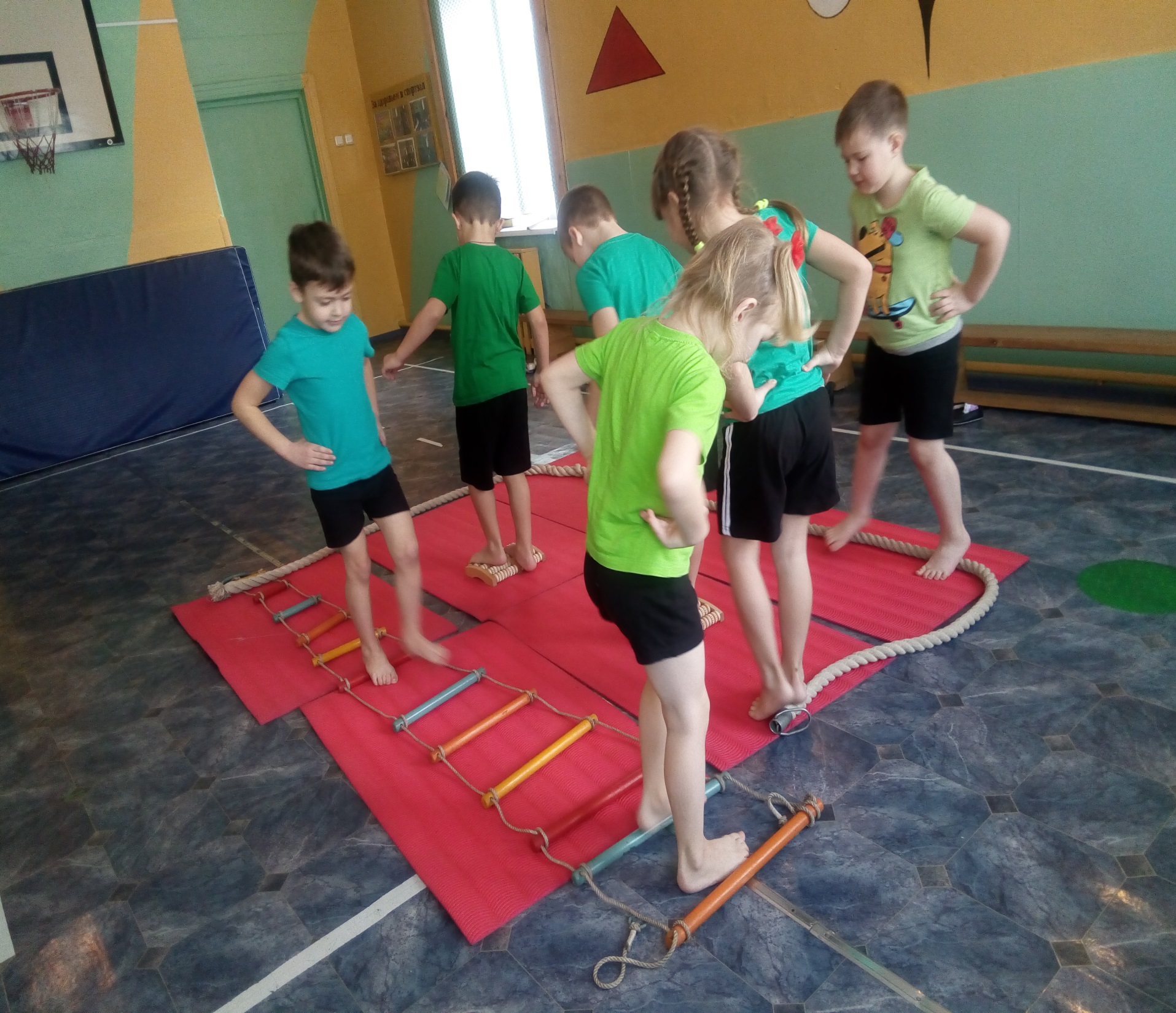 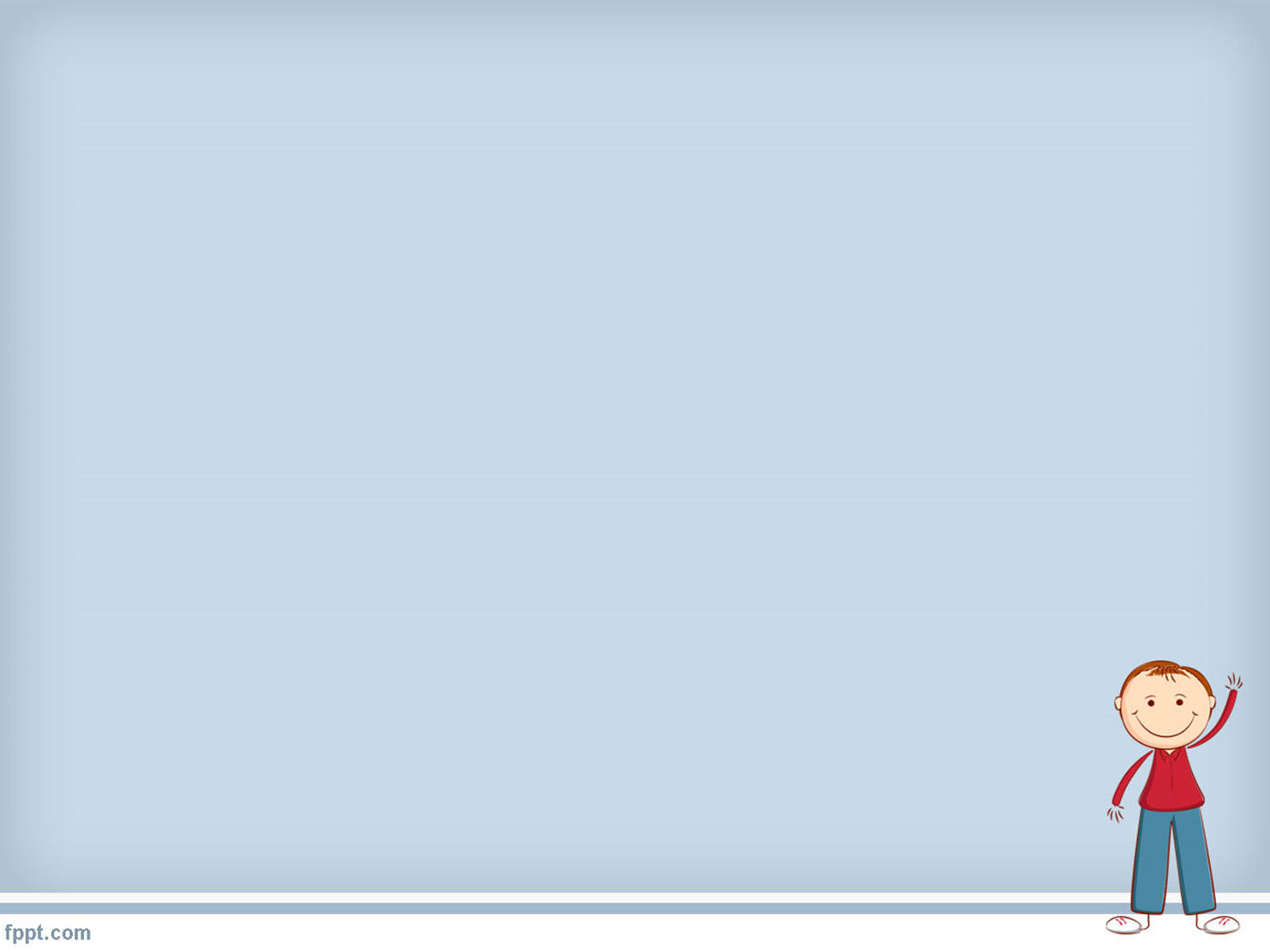 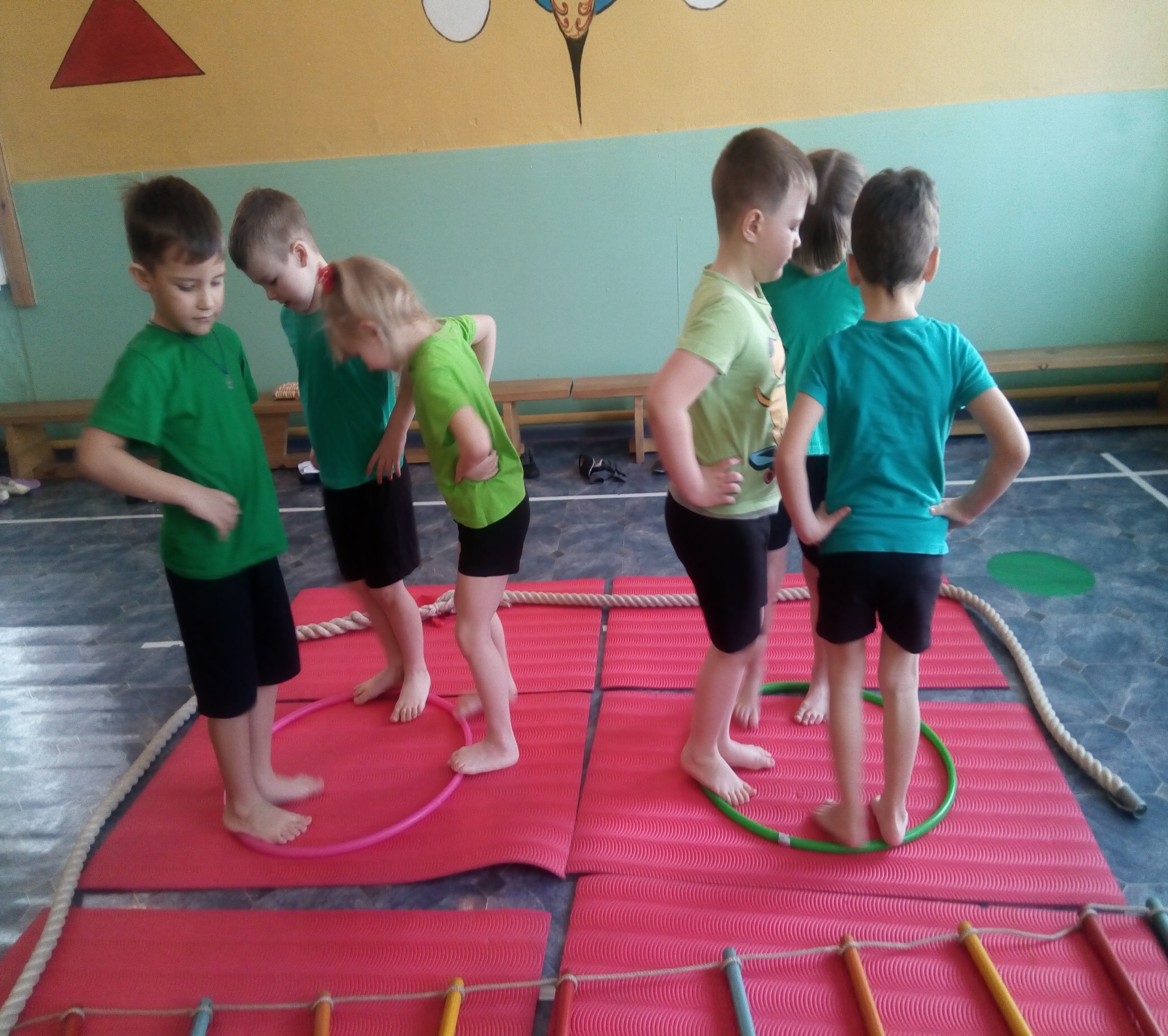 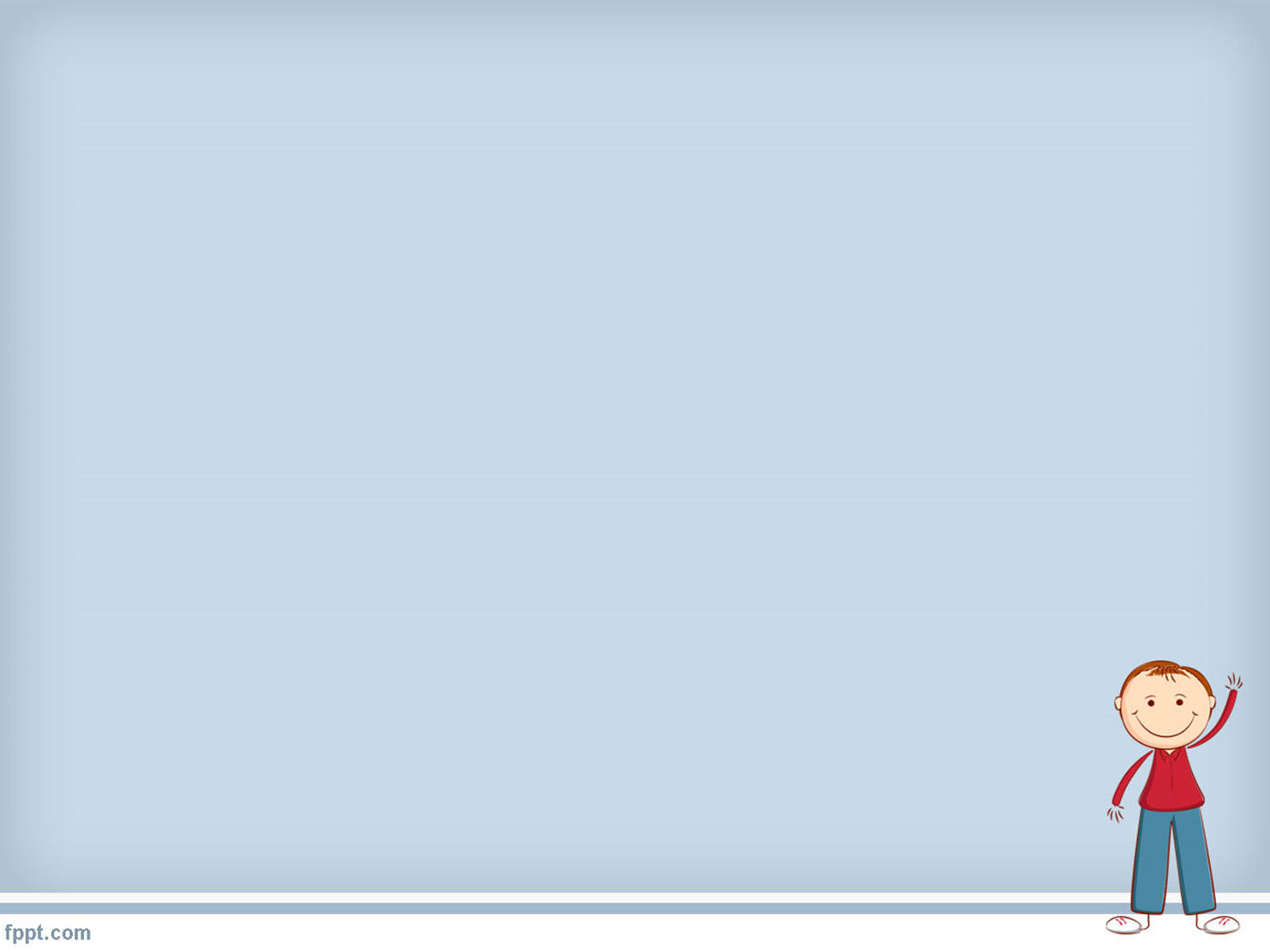 Интернет источники
1
https://youtu.be/pzQ5tXri-3I
2
https://youtu.be/eNxBGpkX-Y0  рекомендации врача
3
https://ok.ru/video/421736285532
- Упражнения по профилактике плоскостопия
https://youtu.be/AZttJSw4qNs
- Как определить плоскостопие
4
- Нестандартное оборудование для профилактики плоскостопия
5
https://youtu.be/c5jXYGyCUeY
Будьте здоровы!